Exploring Disparities in the Nation’s Health
David T. Huang, PhD, MPH, CPH (CDR, USPHS) (dhuang@cdc.gov)  
Chief, Health Promotion Statistics Branch
National Center for Health Statistics
Centers for Disease Control and Prevention
Federal Committee on Statistical Methodology (FCSM) 
Research and Policy Conference
November 2, 2021
Overview of Healthy People
What is Healthy People?
Provides a strategic framework for a national prevention agenda that communicates a vision for improving health and achieving health equity 
Identifies science-based, measurable objectives with targets to be achieved by the end of the decade
Requires tracking of data-driven outcomes to monitor progress and to motivate, guide, and focus action
Offers model for international, state, and local program planning
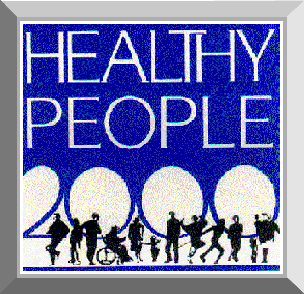 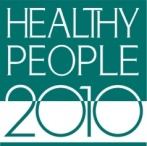 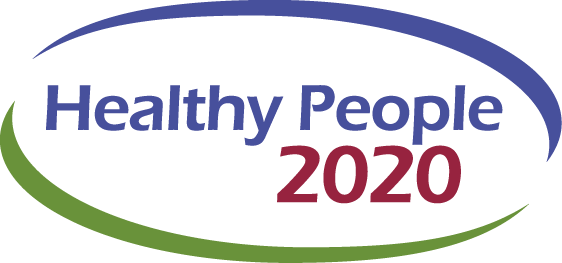 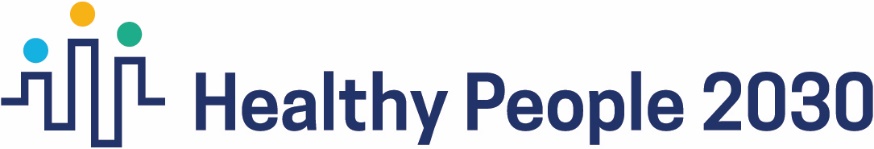 3
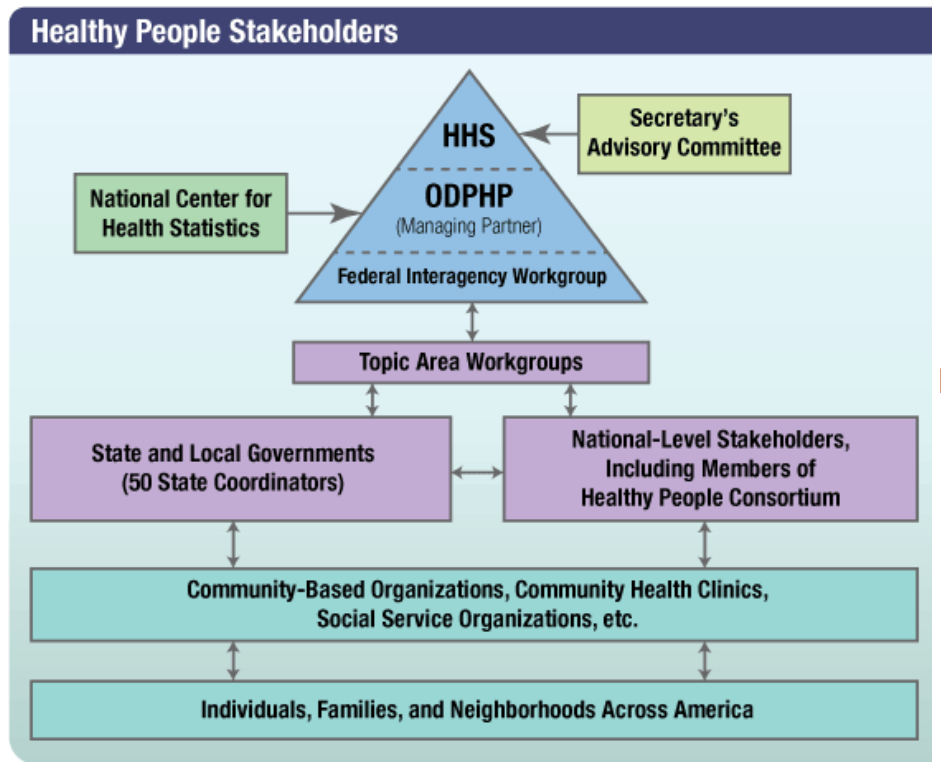 4
How is Healthy People Used?
From Healthy People 2015 User Study by NORC at the University of Chicago, based on a sample of 573 Healthy People State Coordinators, Senior State/Territory Deputy Directors, Local Health Departments, Tribal entities, Tribal Area Health Boards, Consortium organizations, and Healthy People Webinar attendees
5
Role of NCHS in Healthy People
Methods and measures
Statistical approaches and target-setting methods
Healthy People databases
Analysis and presentation of data
Expertise and technical assistance
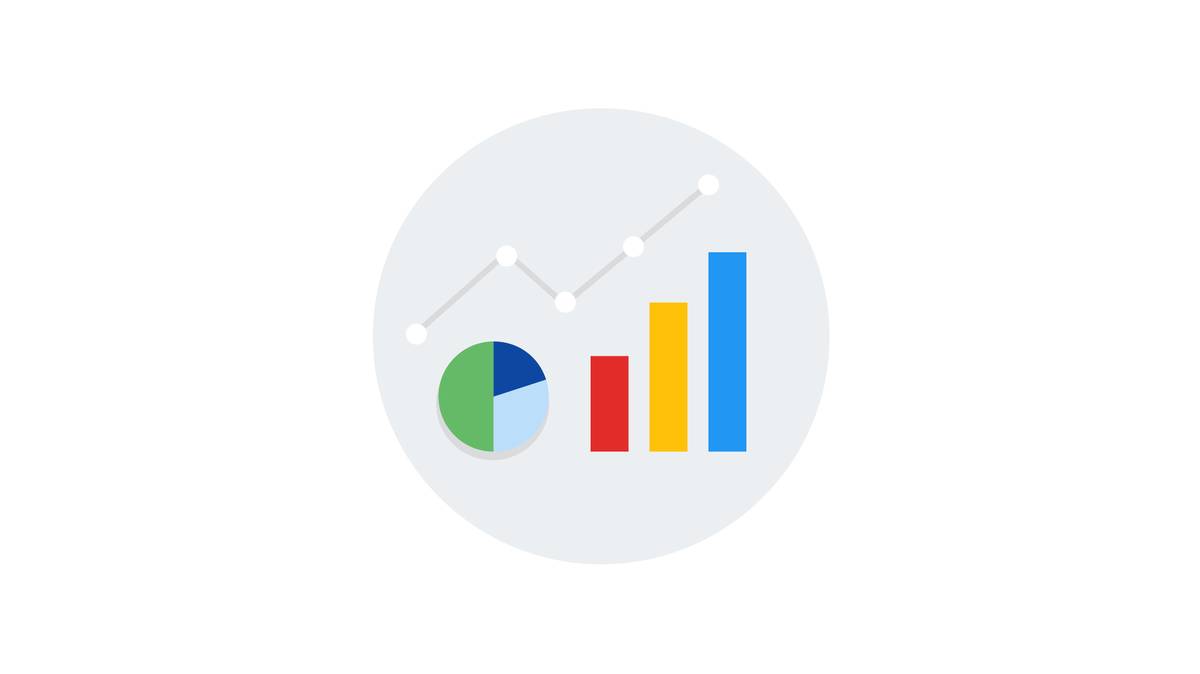 6
Disparities and Healthy People
History
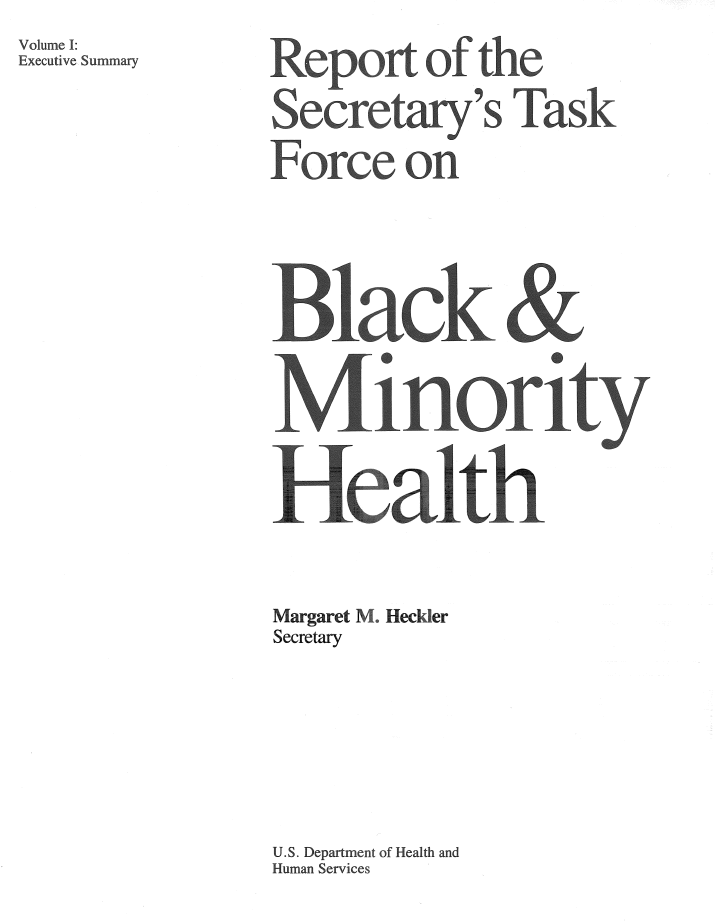 1985:   HHS Report of the Secretary’s Task Force on Black & Minority Health (Heckler Report)
Healthy People Overarching Goals:
HP2000:  Reduce health disparities
HP2010:  Eliminate health disparities
HP2020:  Achieve health equity, eliminate disparities,                      and improve the health of all groups
HP2030:  Eliminate health disparities, achieve health equity, and attain health literacy to improve the health and well-being of all
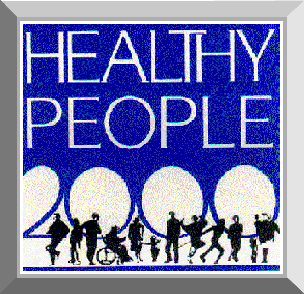 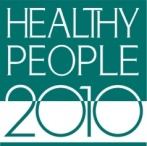 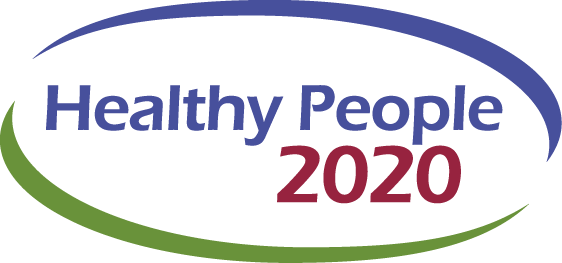 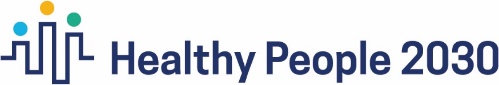 8
Definitions
Health disparity:  A particular type of health difference that is closely linked with social, economic, and/or environmental disadvantage. Health disparities adversely affect groups of people who have systematically experienced greater obstacles to health based on their racial or ethnic group; religion; socioeconomic status; gender; age; mental health; cognitive, sensory, or physical disability; sexual orientation or gender identity; geographic location; or other characteristics historically linked to discrimination or exclusion.

Health equity:  Attainment of the highest level of health for all people. Achieving health equity requires valuing everyone equally with focused and ongoing societal efforts to address avoidable inequalities, historical and contemporary injustices, and the elimination of health and health care disparities.

Source:  Healthy People 2020 [Internet]. Washington, DC: U.S. Department of Health and Human Services, Office of Disease Prevention and Health Promotion [cited October 21, 2021]. Available from: https://www.healthypeople.gov/2020/about/foundation-health-measures/Disparities.
9
Disparities: Evolution of Measurement
10
HP2030 Data Template
Total
Sex 
Male
Female
Race/Ethnicity 
American Indian/Alaska Native only
Asian only
Native Hawaiian/Pacific Islander only
Black or African American only
White only
2 or more races
Hispanic or Latino
Not Hispanic or Latino
American Indian/Alaska Native only, not Hispanic or Latino
Asian only, not Hispanic or Latino
Native Hawaiian/Pacific Islander only, not Hispanic or Latino
Black only, not Hispanic or Latino
White only, not Hispanic or Latino
2 or more races not Hispanic or Latino
Age 
[Standard groups by data system]




Educational Attainment 
< High school
High school
Some college or Associates degree
4-year college degree or more
Family Income (percent poverty threshold)
<100
100-199
200-399
>=400
Health Insurance Status 
Insured
Private
Public
Uninsured
Geographic Location or Region 
Metropolitan
Nonmetropolitan
Marital Status
Married/Cohabiting partner
Divorced or Separated/Widowed
Never married
Country of Birth
US
Outside US


Veteran Status
Veteran
Non-Veteran
Disability Status
People with disabilities
People without disabilities
Sexual Orientation 
Straight
Straight, Male
Straight, Female
Gay/Lesbian
Gay, Male
Gay/Lesbian, Female
Bisexual
Bisexual, Male
Bisexual, Female
Gender Identity 
[Standard groups by data system]

Notes:  
If data are not collected, analyzed, or available (or need to be suppressed) for a particular demographic group by a data source, the demographic label will still be shown and a symbol or acronym will be displayed to indicate the reason data are not shown. 
Categories and demographic groups may vary from this template, and additional categories and demographic groups may be included on a case-by-case basis.
Measuring Disparities:  HP2020 Methods
Reference point
Absolute vs. relative disparities
Pairwise vs. summary disparities
Disparities over time
12
Reference Point
Possible options:
Largest group
The group with the “best” (most favorable) group rate
The group with the largest social disadvantage
The total population
The average rate
A target or goal rate
The “best” (most favorable) group rate was chosen as the reference point for measuring disparities starting in Healthy People 2010.
13
Absolute vs. Relative Disparity
Absolute disparity:  Simple difference between two rates, using the same unit of measure as the indicator.
Also referred to as rate difference and absolute difference
Maximal rate difference is the difference between highest and lowest group rates and was introduced for HP2020; also called the range difference.
Relative disparity:  Disparity measured on a relative scale, such as percent difference between rates or the ratio between rates.
Unlike absolute measures, relative measures are unit free, so they can be used to compare objectives measured on different scales and units of measure.
Both absolute and relative disparities should be examined when looking at changes over time.
14
Pairwise Disparities
The primary measure of pairwise disparities (first introduced in HP2010) is a relative disparity, measured as a rate ratio between two rates: 
Rb (rate for the best group) 
Rg (rate for a group of interest).
For objectives expressed as favorable events or conditions to be increased, disparity from the best group rate is calculated using the rate ratio:  Rb/Rg.
For objectives expressed as adverse events or conditions to be decreased, disparity from the best group rate is calculated using the rate ratio:  Rg/Rb.
Maximal rate ratio is the rate ratio between highest and lowest group rates and was introduced in HP2020.
15
Summary Rate Ratios
Summary rate ratios are relative disparities calculated as follows:
When there were only two groups (e.g., male and female), the summary disparity ratio is a pairwise disparity. 
When there were three or more groups and the most favorable rate (Rb) was the highest rate, the summary disparity ratio is calculated as Rb⁄Ra , where Ra = the average of the rates for all other groups. 
When there were three or more groups and the most favorable rate (Rb) was the lowest rate, the summary rate ratio is calculated as Ra ⁄Rb .
This concept was introduced in HP2020, though a related concept, the index of disparity, was used in HP2010.
16
Disparities over Time
Changes over time are assessed in HP2020 primarily for:
Maximal rate difference
Maximal rate ratio
Summary rate ratio
17
Example:  HP2020 Disparities Tool
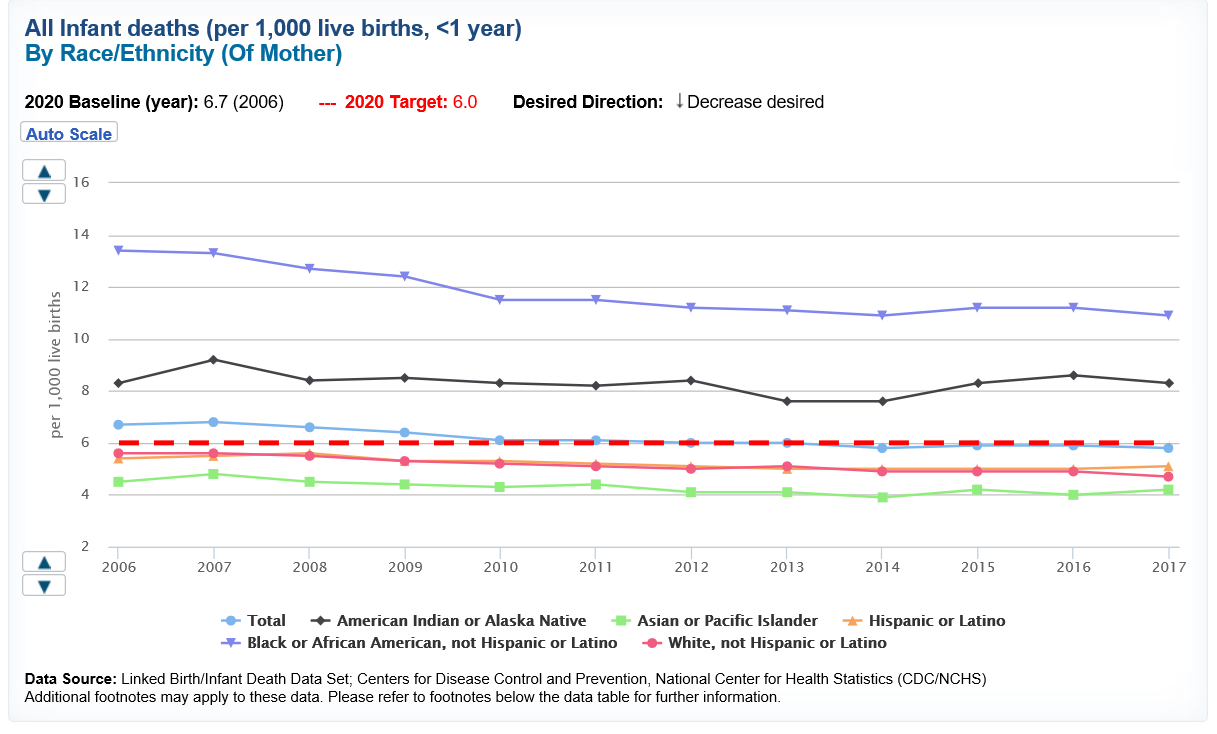 18
Example (Baseline)
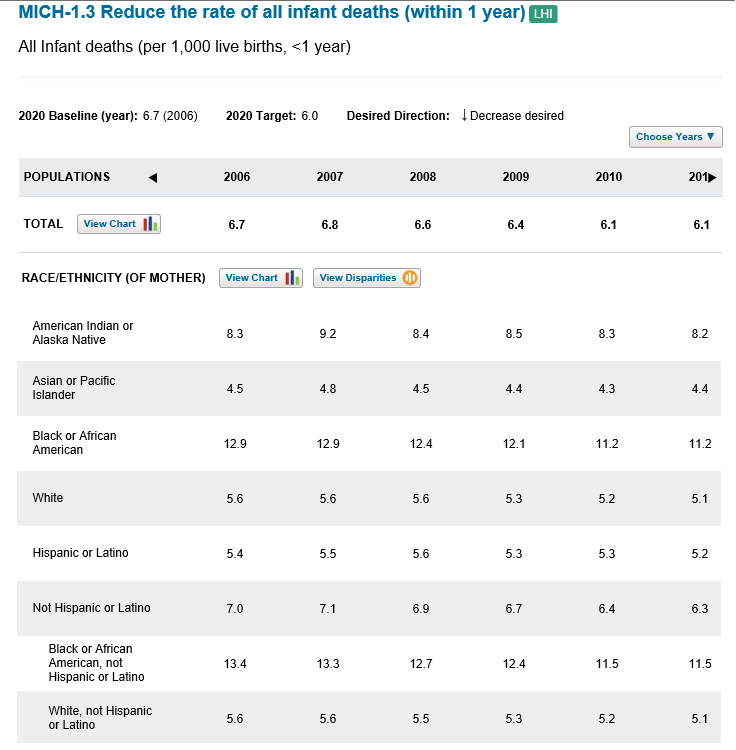 19
Example (Most Recent)
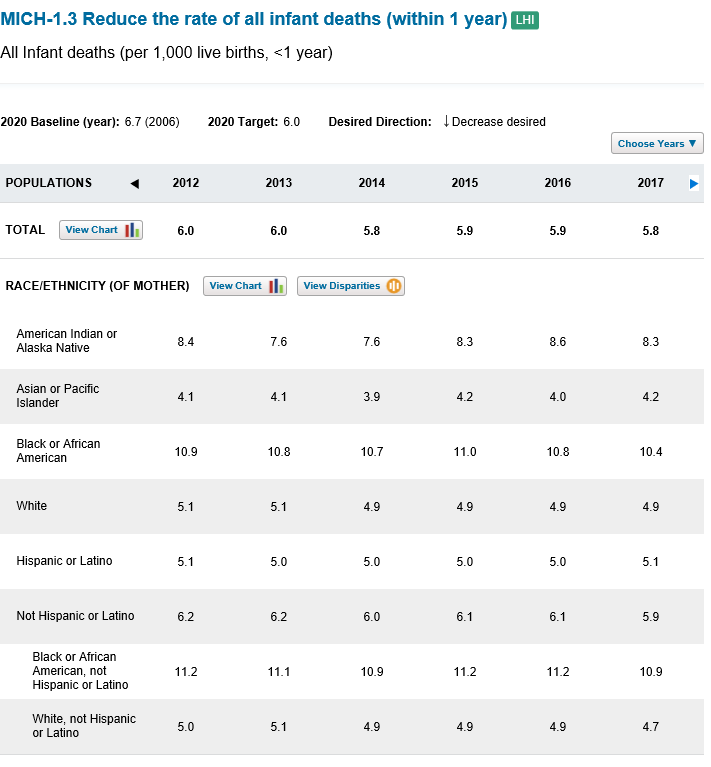 20
Example (Changes over Time)
21
HP2020 Disparities Tool
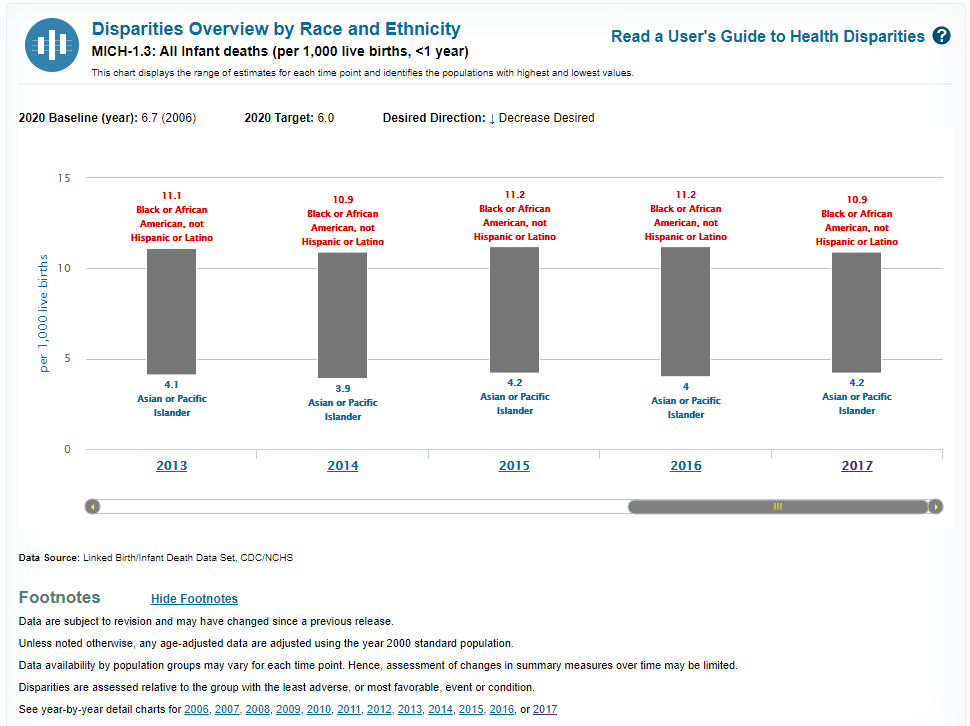 The best/worst groups and values are always shown in blue/red, respectively, regardless of the desired direction
Users can view footnotes beneath the Overview chart
Users can click individual years to drill down to disparities details
22
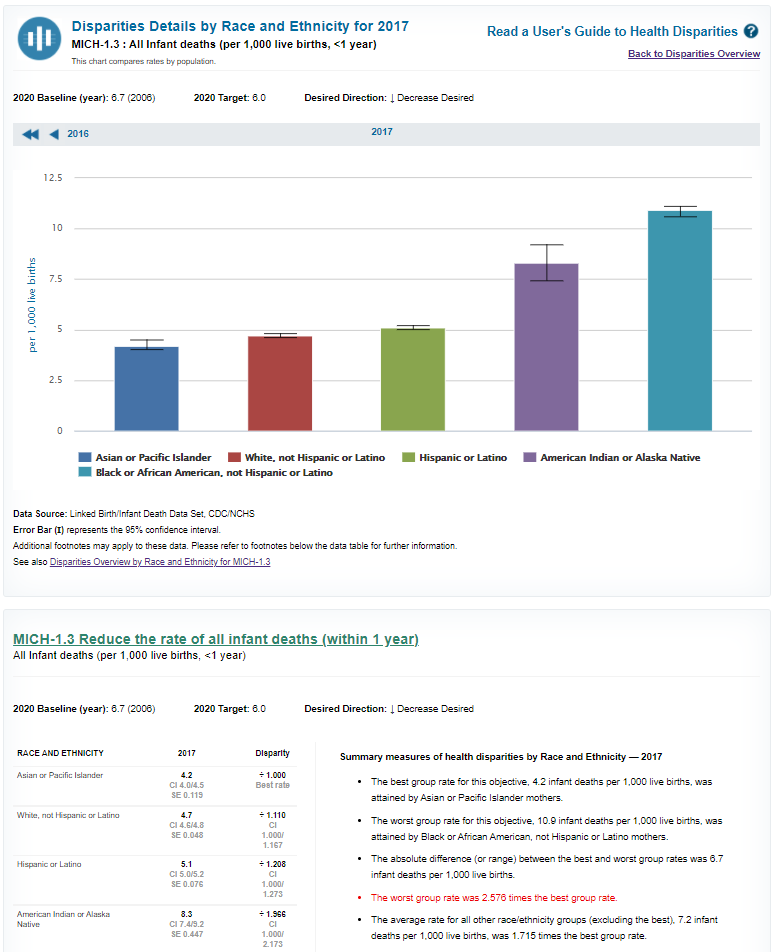 After clicking on a year, a chart displays data for all groups for a particular year
The page also includes a data table and  summary disparities text describing measures of health disparity
23
Next Steps
Looking Ahead
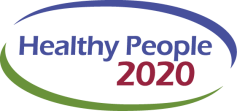 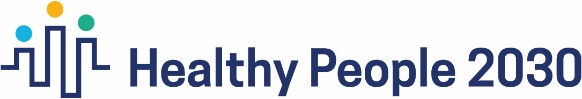 25
Disparities-related Resources
Websites:
Healthy People 2020 Disparities Data:  https://www.healthypeople.gov/2020/data-search/Search-the-Data#hdisp=1;
Health Disparities Calculator (NCI):  https://seer.cancer.gov/hdcalc/ 

Manuscripts:
Talih M, Huang DT. Measuring progress toward target attainment and the elimination of health disparities in Healthy People 2020. Healthy People Statistical Notes, no 27. Hyattsville, MD: National Center for Health Statistics. 2016. https://www.cdc.gov/nchs/data/statnt/statnt27.pdf  
Keppel K, Pamuk E, Lynch J, et al. Methodological issues in measuring health disparities. National Center for Health Statistics. Vital Health Stat 2(141). 2005. https://www.cdc.gov/nchs/data/series/sr_02/sr02_141.pdf 
Harper et al. Implicit value judgments in the measurement of health inequalities. Milbank Q. 2010;88(1):4–29. https://doi.org/10.1111/j.1468-0009.2010.00587.x 
Braveman P. Health disparities and health equity: concepts and measurement. Annu Rev Public Health. 2006;27:167-194. https://doi.org/10.1146/annurev.publhealth.27.021405.102103 
Penman-Aguilar A, Talih M, Huang D, et al. Measurement of health disparities, health inequities, and social determinants of health to support the advancement of health equity. J Public Health Management Practice. 2016; 22(1 Supp):S33-S42. https://doi.org/10.1097/phh.0000000000000373
26
Thank You!
Websites
Healthy People 2030 Site
https://health.gov/healthypeople 
NCHS Healthy People Site
http://www.cdc.gov/nchs/healthy_people.htm
NCHS Healthy People Publications
http://www.cdc.gov/nchs/products/hp_pubs.htm
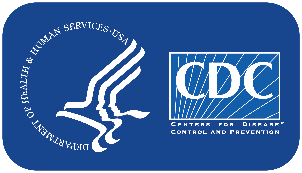